All About VSSR
Ciarra Turner
Statistical Analysis Center
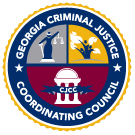 What Will Be Discussed
What is VSSR?
What is the data used for?
What does VSSR collect?
When is it due?
How do you collect your data?
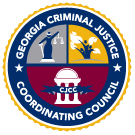 What is the VSSR?
Victim Services Statistical Report

This report provides us with data from your agency’s service activity for the reporting period. 
You are required to submit this report per special conditions in your grant award packet.
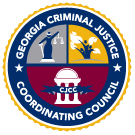 What is the VSSR Data Used For?
PMT Reporting
Needs Assessment and Analysis
Programmatic Grant Compliance 
To track grant funds productivity and use.
To help improve services and service delivery throughout the State of Georgia
Our funders and stakeholders request the data
To help make legislation
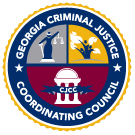 What Data Does the VSSR Collect?
This report documents:

The number of new and existing clients served
Demographics of new clients
Types of services provided to both new and existing clients
Number of services provided to both new and existing clients 
Number of underserved clients that were served
Agency Capacity
Victims Compensation
Narratives
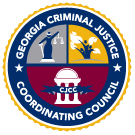 What Data Does the VSSR Collect?
Below is a list of services that are reported on the VSSR:
Assistance Placing Animals in Distress
Assistance in Applying for TANF/Social Services
Notification of Eligibility for Victims' Compensation
Review of Compensation Eligibility Requirements
Assistance Completing a Compensation Application
Assistance Gathering Documents for and Submitting an Application
Follow-Up with the Victims' Compensation Program
Child or Dependent Care Assistance (provided by agency)
Civil Attorney Assistance - Immigration
Criminal Justice Support & Advocacy
Criminal Justice Process Explanation
Emergency Financial Assistance

Emergency Legal Advocacy
Civil Legal Attorney Assistance - Family Law
Accompaniment to Forensic Medical Exam
Performance of Medical Forensic Exam or Interview
Follow-Up
Group Treatment
Hotline Crisis Counseling
Immigration Assistance (Attorney and Advocate)
In-Person Crisis Counseling
Assistance with Language Access
Law Enforcement Interview Advocacy/accompaniment
Victim Advocacy for Emergency Medical Care
Non-Emergency Legal Advocacy
Referral to Other Victim Services Programs
Individual Advocacy
Personal Advocacy - With Employer, Creditor, Landlord, or Academic Institution
Prosecution Interview Accompaniment
Relocation Assistance
Restitution
Safe Shelter
Telephone Contact/Information/Referral
Therapy
Civil Legal Attorney Assistance - TPO
Transitional Housing
Transportation
Victim Impact
Victim Notification
Victim Safety
Victim Support and Referral
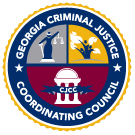 What Data Does the VSSR Collect?
Below is a list of victimizations that are reported on the VSSR:
Adults Molested as Children
Arson
Assault
Bullying
Burglaries
Child Physical Abuse
Child Sexual Abuse
Child Witness to Domestic Violence
Domestic Violence
DUI/DWI Crash
Elder Abuse - Physical
Elder Abuse - Financial
Hate Crime
Identity Theft




Kidnapping
Larceny
Mass Violence (Domestic and/or International)
Other Child Abuse
Other Vehicular Victimization
Robbery
Sexual Assault
Stalking
Survivors of Homicide/Suicide Victims
Human Trafficking: Sex
Human Trafficking: Labor
Teen Dating Violence
Terrorism (Domestic and/or International)
Violation of Court Order
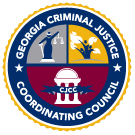 What Data Does the VSSR Collect?
Information you will report for your new clients:

The total number of clients that were served for the reporting period
The county where your client resides 
The following demographics: 
Age
Gender
Race
Ethnicity
Disability
What services were provided
How many clients received each service
How many times each service was rendered
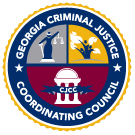 What Data Does the VSSR Collect?
Below are the categories for the disability section of the report:
Cognitive/Physical/Mental
Deaf/Hard of Hearing
Unknown
Other

Below are the categories for the gender section of the report:
Female
Male
Transgendered
Unknown
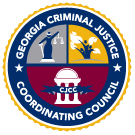 What Data Does the VSSR Collect?
Below are the categories for the race section of the report:

African American
Asian 
American Indian/Alaska 
Caucasian 
Multiracial
Native Hawaiian and Other Pacific Islander
Other
Unknown
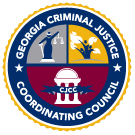 What Data Does the VSSR Collect?
Information you will report for your existing clients:

The total number of clients that were served for the reporting period
What services were provided
How many clients received each service
How many times each service was rendered
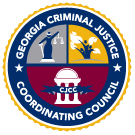 What Data Does the VSSR Collect?
Below is a list of the groups that are considered underserved:

Homeless
Immigrants/Refugees/Asylum Seekers
Victims with Limited English Proficiency
Lesbian, Gay, Bisexual, Transgender, Queer (LGBTQ)
Veteran
Non-Offending Caregiver
Collateral Victims Of Sexual Assault
*We only require that you give us the total number of clients served*
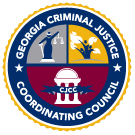 What Data Does the VSSR Collect?
Below are the categories for the agency capacity section of the report:
Conflict of Interest
Hours of Operation
Insufficient/lack of culturally appropriate services
Insufficient/lack of language capacity (including sign language)
Insufficient/lack of services for persons with disabilities
Lack of child care
Program reached capacity
Victim was placed outside of jurisdiction.
Lack of sufficient funding to meet program’s needs
Lack of beds/space
Services were not suitable for victims with mental health issues
Services were not suitable for victims with substance abuse issues
Transportation Barriers
Unable to contact victim in a case/victim refused services
Victim did not require services
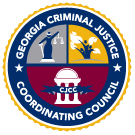 VSSR Due Dates
January 20th  (October 1st – December 31st)
April 20th  (January 1st - March 31st)
July 20th (April 1st - June 30th)
October 20th (July 1st - September 30th)



*Failure to submit reports on time may result in your VOCA funds being frozen until resolved.
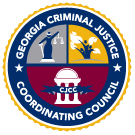 How Do You Collect Your Data?
Do you have a system in place for collecting your clients’ data? 
If not, do you need a solution for tracking your clients’ data? 
Do you collect everything that is required for the VSSR? Let’s talk.
Do you need help or guidance with building a report in your case management system?

If you answered YES to any of these questions, please contact Ciarra Turner at Ciarra.turner@cjcc.ga.gov or 404.654.5694 for assistance.
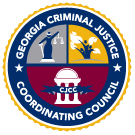 More Information on VSSR
http://cjcc.georgia.gov/outcome-performance-tools-1
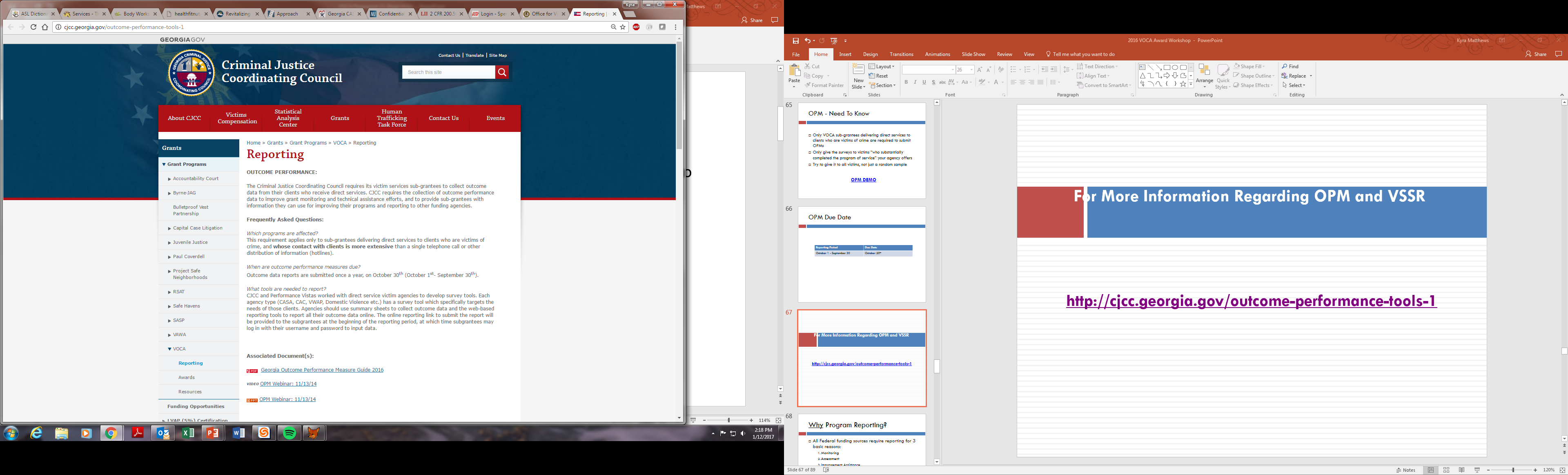 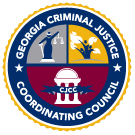 Questions?
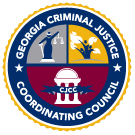